PROJECT ASSIGNMENT
MEASUREMENT AND PROCESS CONTROL SYSTEMS
DIYmeteo – Meteorological station made out of waste material
Leonarda Gajdić, Tomislav Krvavica, Johannes Pelz, Tom Schwarting, Kristijan Vešligaj
PROJECT TASK AND GOALS
Building a meteorological station from easy accessible material
Collecting all the necessary material for production
Writing instructions for high school students so they can replicate it
Writing step by step instructions for programming the hardware
Giving instructions about where can they find/buy components
PURPOSE AND NEED
Creating something useful
Getting practical experience
Educational experience (programming, wiring, deploying)
Knowing you don’t need a lot of money for something useful
Reusing the waste and helping the environment
LIMITATIONS
Resources
Inability to procure a certain component out of waste
Need for buying cheap components and sensors
Imprecision of sensors
Robustness of the board in the end of implementation
Time
Completing the project checkpoints within the deadlines
Finishing the project by May, 30
Money
Components that are bought must be cheap and easy to get
RESOURCES
People
Team members
Waste material
Institutional waste that is no longer used
Waste from collection and disposal company SPEKTRA-MEDIA
Belongings of team members
Ready-made technologies
Microcontroller (Arduino)
Microchips (ESP8266)
Sensors
Communication technologies (Lora)
DEADLINES
Invariable deadlines
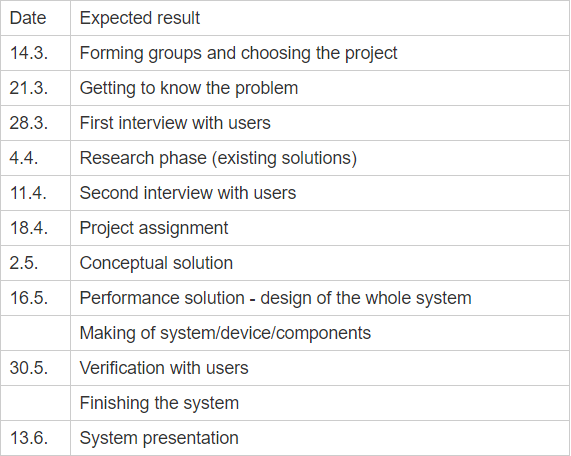